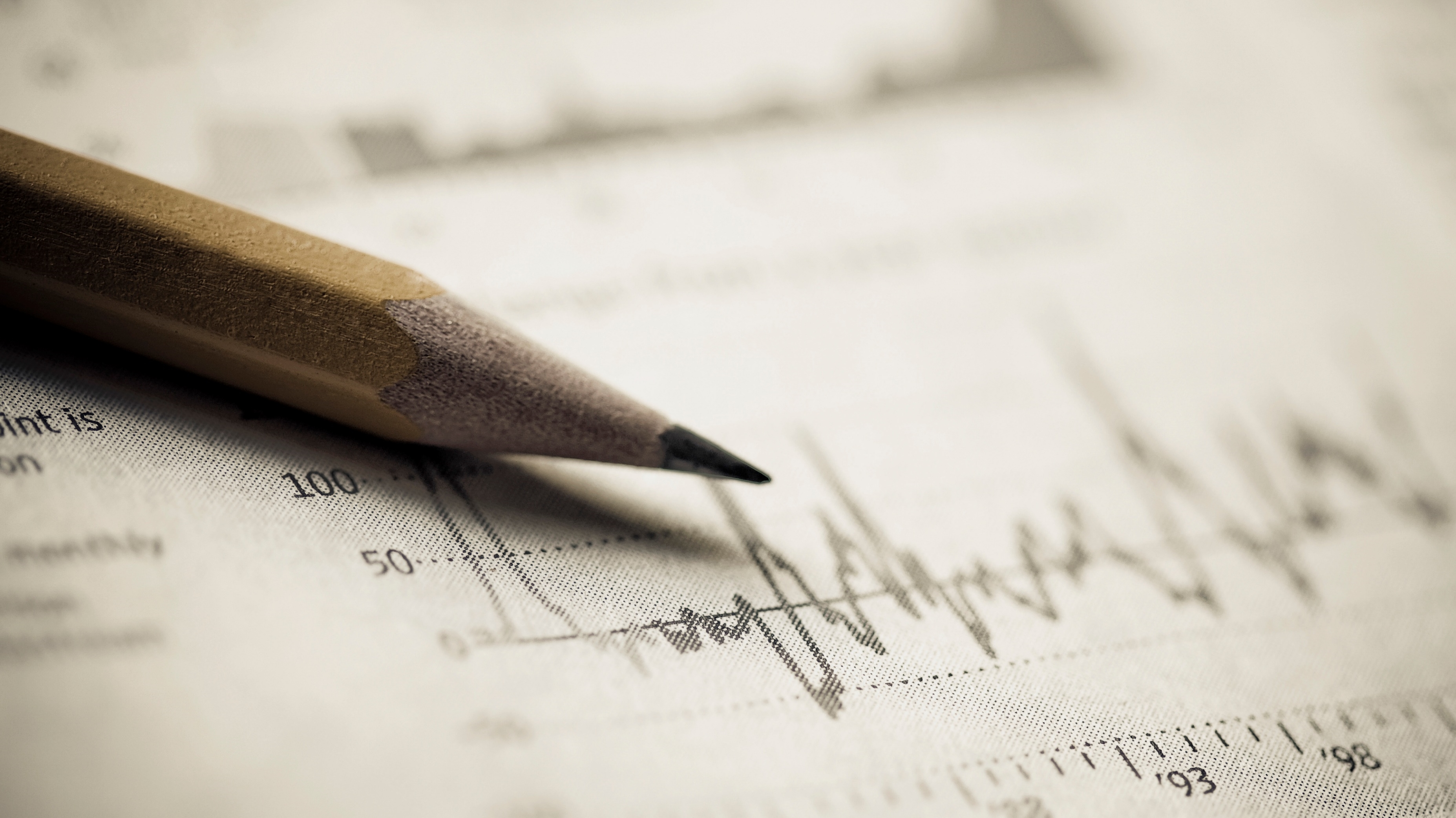 Tishk International University
Faculty of Nursing
Department of Nursing
Forth Grade
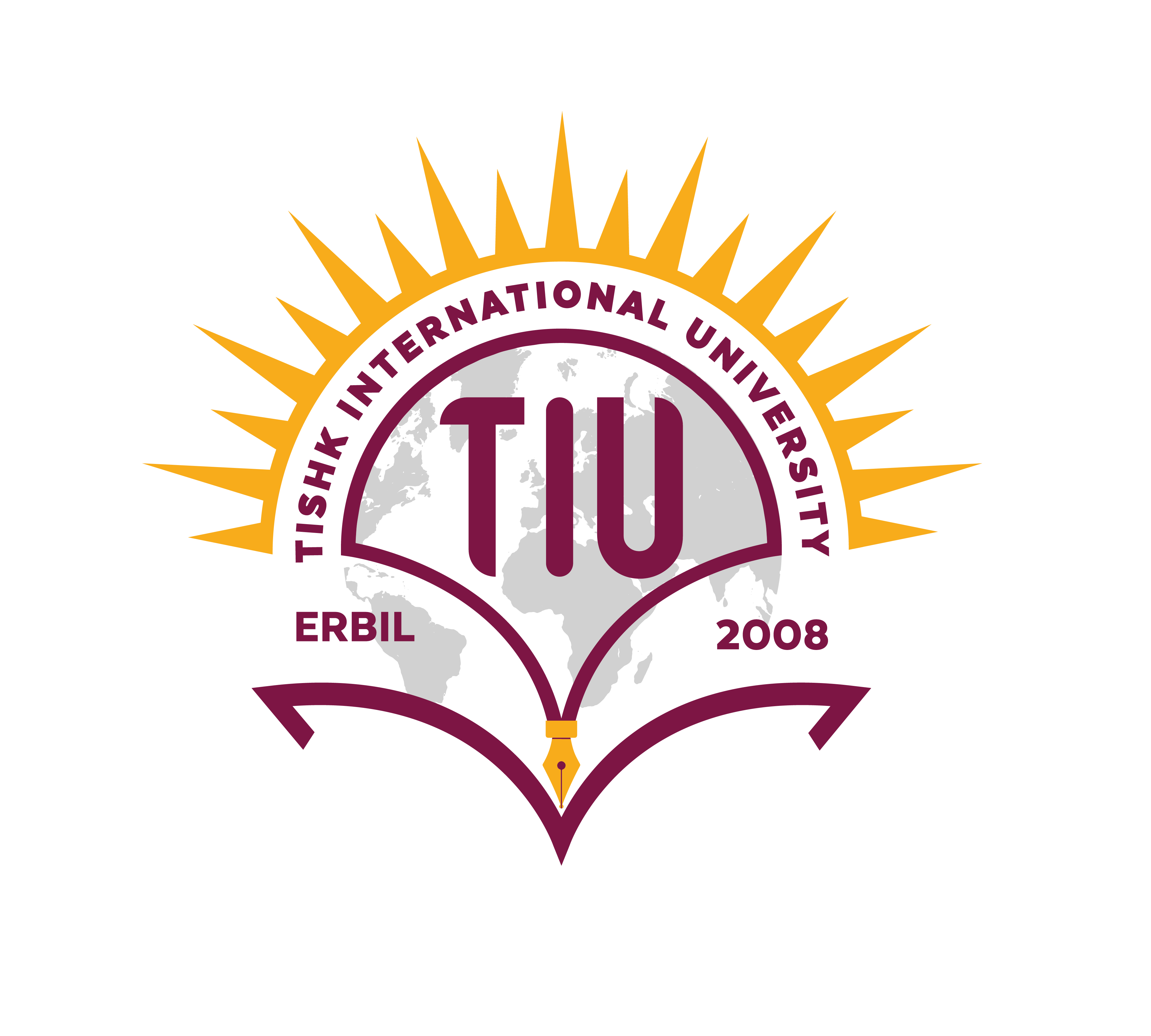 Meaning of Leadership to Nurses
Academic year 2021-2022
Dolor Sit Amet
Nursing Leadership and Management
Supervised By: Dr. Sangar M. Ahmed                             prepared by: Shaban Sami Rajab
outline
Define Nursing Leadership
 Need Of Nursing Leadership 
Nurse Leader Roles and Responsibilities
Qualities of a Nurse Leader 
Characteristics of Effective Nurse Leader 
Goals of nursing leadership
What qualities are essential to nursing leadership
references
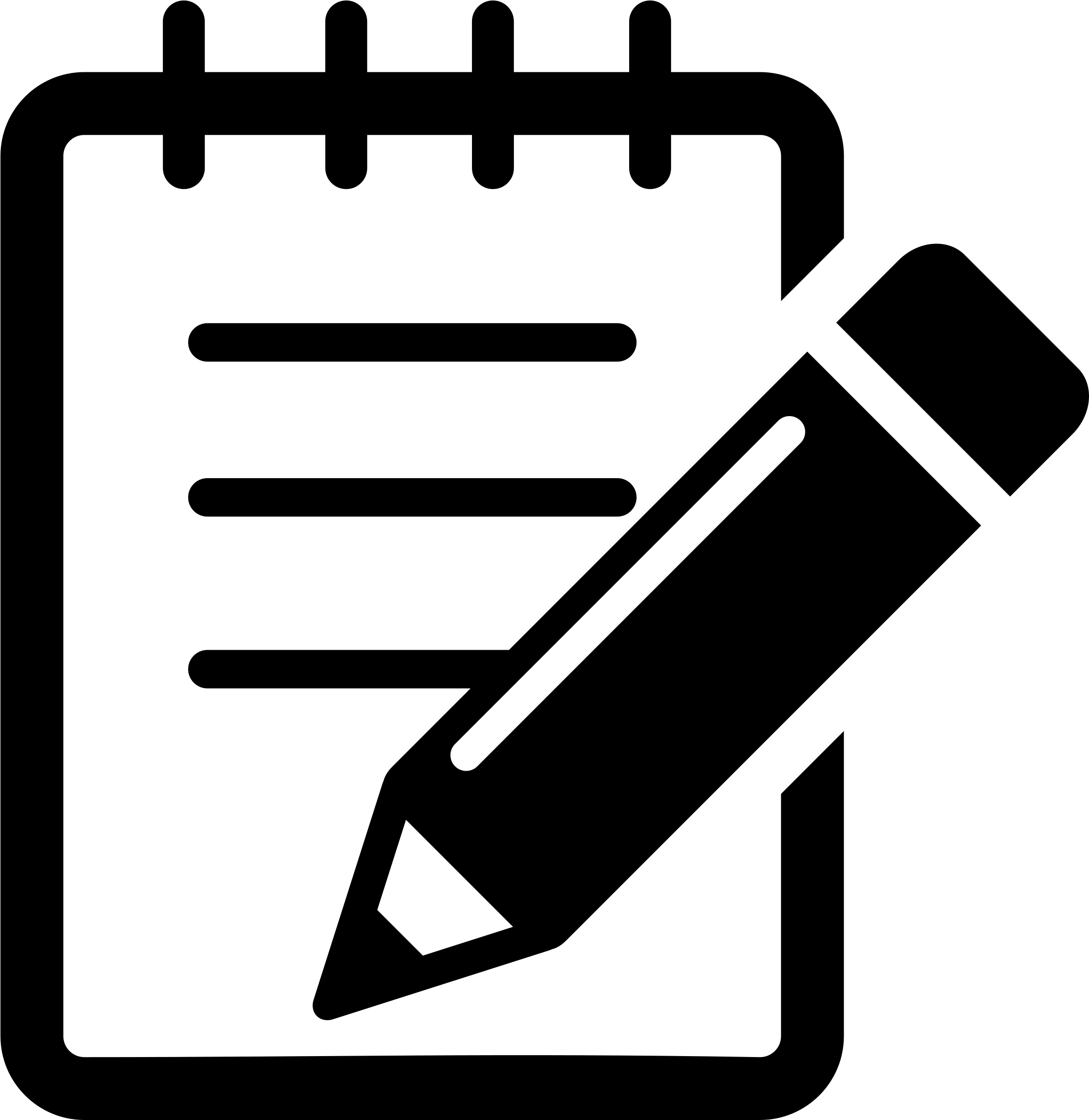 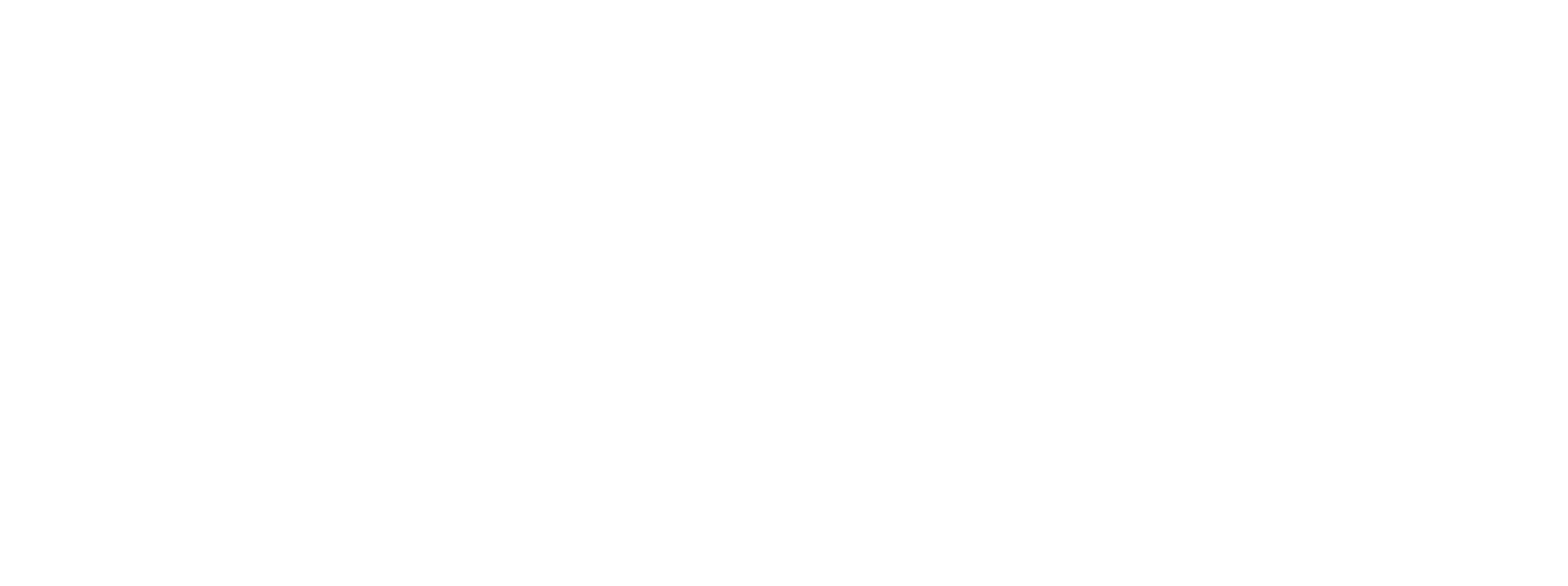 Nursing Leadership
• Nursing Leadership: It is a process whereby a nurse influences two or more persons to achieve specific goal in the provision of nursing care for one or more clients. 
• When nurses graduate they are not ready to assume a leadership role. They require opportunities for self-discovery to understand their strengths for skill building.
Need Of Nursing Leadership
– Increase in physical facilities and decrease in nursing personnel in the hospital 
– A new spiritual focus on the mind and body connection 
– High expectation of patient 
– New technology 
– Increased diversity in the workplace 
– Greater accountability for practice 
– Emerging social problems.
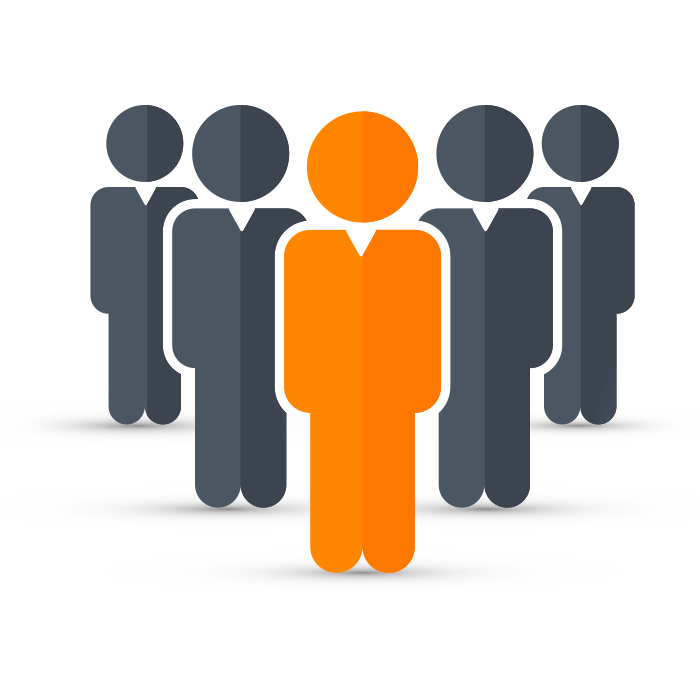 Nurse Leader Roles andResponsibilities
Directing and Influencing
Critical Thinking 
Decision Making
Problem Solving · 
Staff Development 
Policy Development
Patient Safety
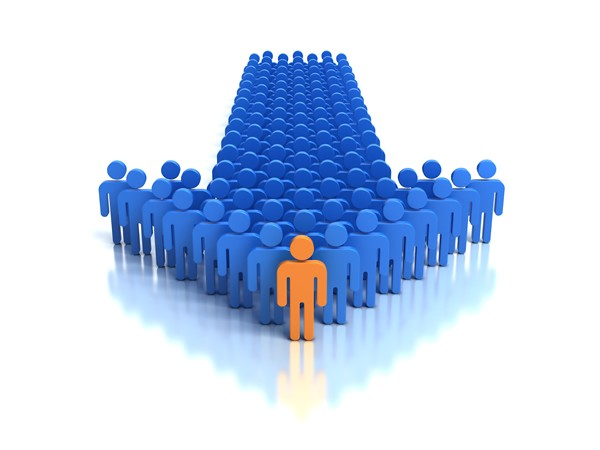 Qualities of a Nurse Leader
Commonsense, Committed, Skilled communicator. Courageous, Charismatic, compassionate 
Hard working, Strong work ethic 
Religious, spiritual, Person of faith. 
Educated, Experienced. 
 Goal orientated, Efficient 
Loving, kind. 
Risk taker 
Good Judgement.
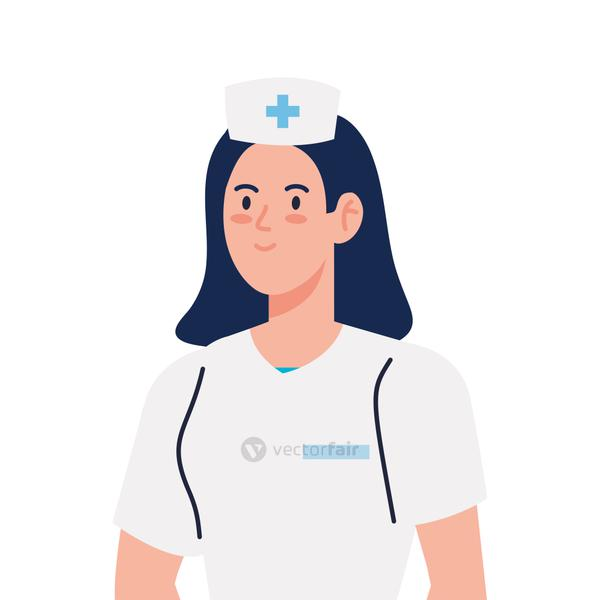 Characteristics of Effective Nurse Leader
Actively engage in planning the current and future work of the group. 
Provide direction to staff members the way the work is to be done. 
Monitor the work done by the staff members to maintain quality and productivity. 
Recognize and reward quality and Productivity Fast of the development of staff. 
Represent both administration & Leadership.
Goals of nursing leadership
Nursing leaders are encouraged to use transformational leadership approaches.
Creation of supportive practice environments for nurses .
Quality patient care.
Increased patient safety.
 High patient satisfaction.
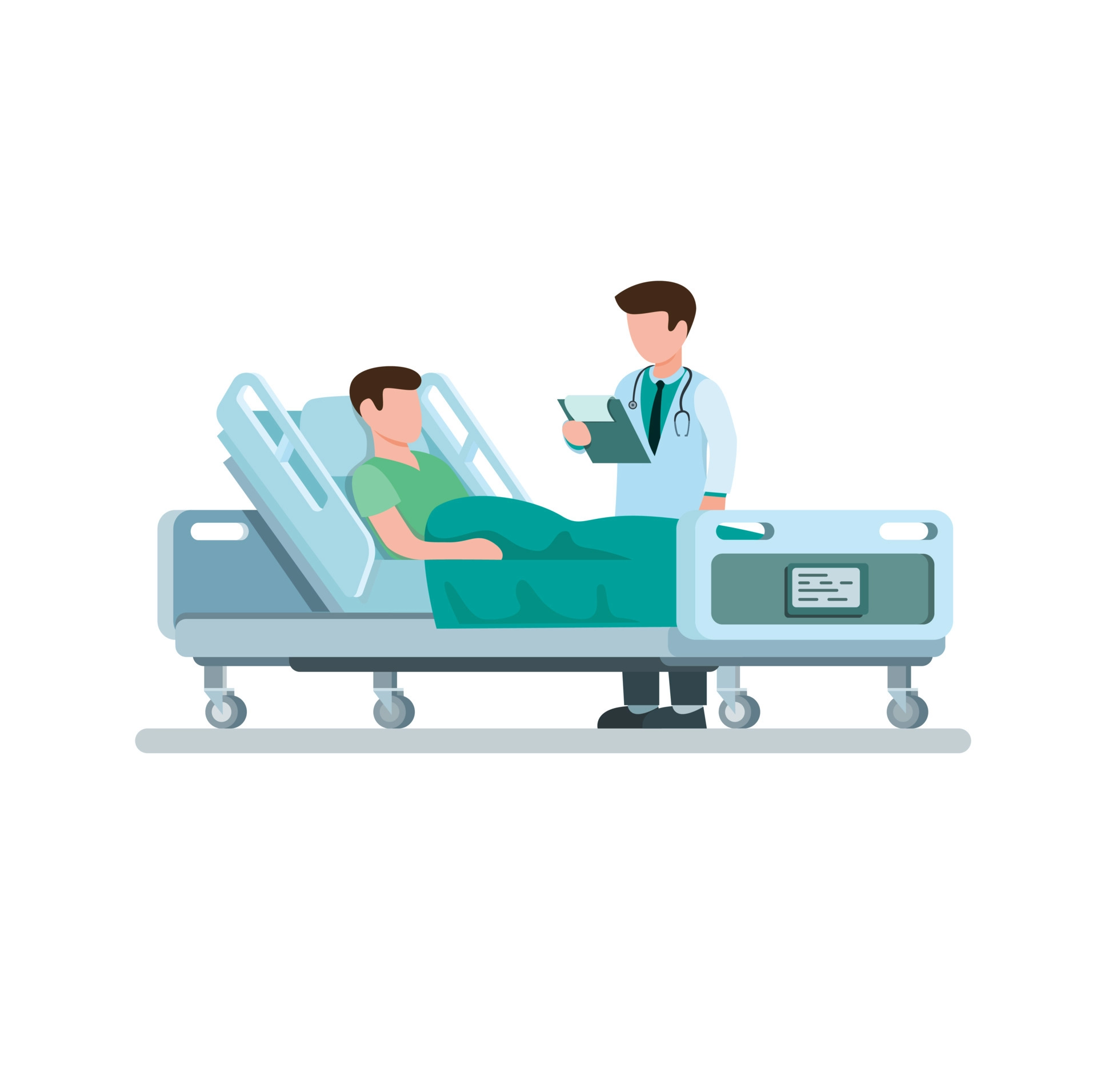 What qualities are essential to nursing leadership ?
Leadership skills
 Teamwork skills
Communication skills
 Emotional intelligence
 Technical skills
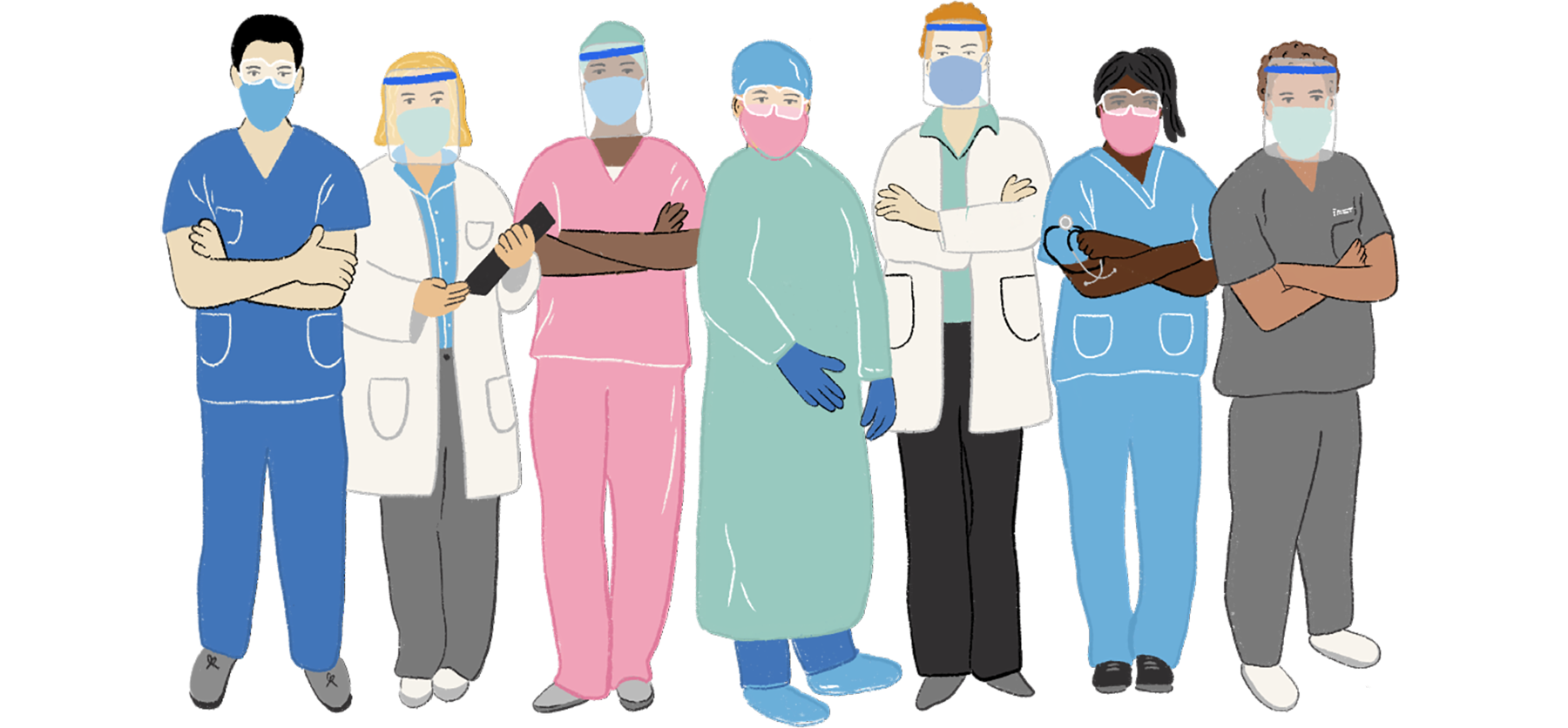 Count…..
Leadership skills: Nursing leadership who take on supervisory roles to             direct their teams and maintain organizational structure in their practices possess leadership skills that have an influence on their career success.
Teamwork skills: Nurse leaders work with a diverse range of healthcare professionals in their careers.
Count…..
Communication skills: Nurses are communicators. They work with patients and healthcare professionals daily, and they apply effective communication skills to succeed in their jobs.

 Emotional intelligence: Nurses in leadership roles depend on their emotional intelligence to interact with their patients and teammates. The ability to care for patients.
References
Australian College of Nursing (ACN). Nurse Leadership, ACN, Canberra. [White paper]. [Internet] 2020. Available from: https://www.google.com.sa/search?q=nurse+leadership+a+white+paper+by+acn+2015&oq=nurse+leadership+a+white+&gs_l=serp.3.0.0.242840 [Accessed 26. April. 2022].

Ledlow G, Coppols N. Leadership for Health Professionals: Theory, Skills, and Application. 2nd ed. Sudbury, MA: Jones & Bartlett Learning; 2021. 13p. [Accessed 28. April. 2022].

Chappell K, Richards K. New graduate nurses, new graduate nurse transition programs, and clinical leadership skill: A systematic review. Journal for Nurses in Professional Development. 2020; 31: 128-137. [Accessed 29. April. 2022].
Austin S, Brewer M, Donnelly G, Fitzpatrick A, Harberson G, Hunt S, Morris M. Five keys to successful nursing management. In: Why leadership is important to nursing. G. F. Donnelly (Ed.), Springhouse, PA: Lippincott Williams and Wilkins; 2019; p. 57-80. [Accessed 25. April. 2022].
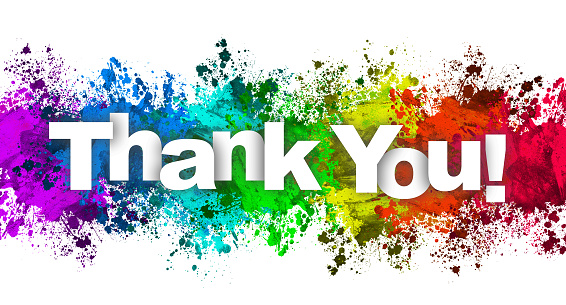 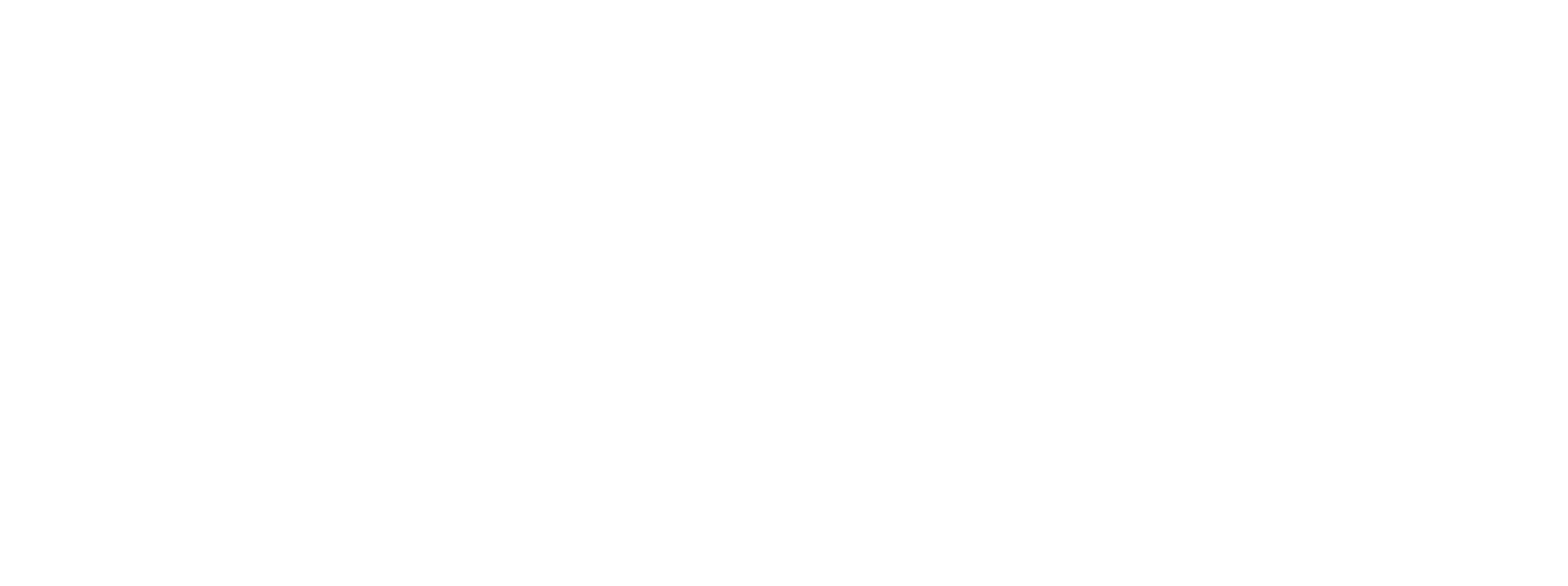 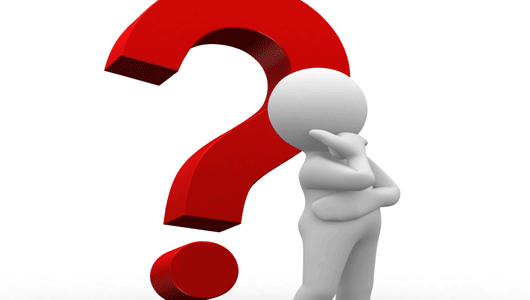 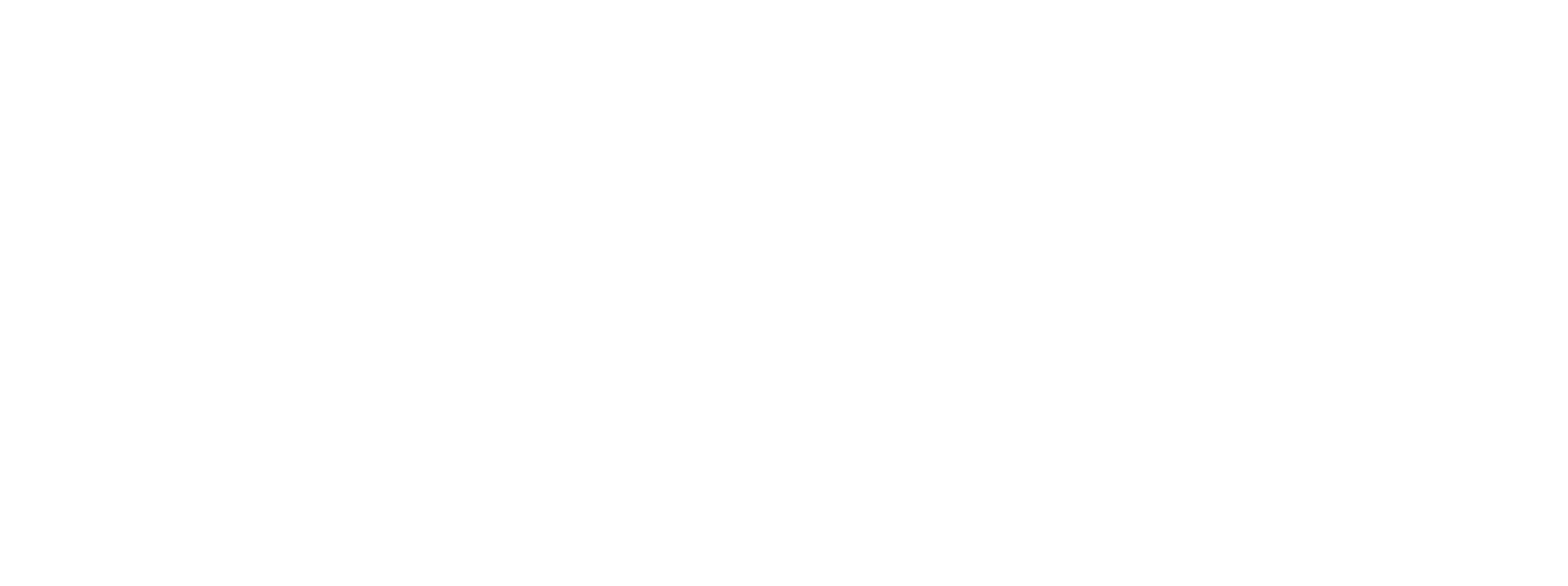